Chehalis River Basin
Overview of Work Program and Issues

July 24, 2013
WA State Department of Ecology
Today’s Presentation
Share perspectives 

Encourage discussion

Key messages we’d like to leave you with . . .
Broad agreement -- For the first time in a century there is broad agreement across the Basin on next steps to reduce flood damage and enhance salmon runs in the Basin.
Basin-wide strategy -- A Basin-wide strategy is needed to protect communities along the river and enhance aquatic species.
Collaboration of Governor’s Chehalis Basin Work Group, Chehalis River Basin Flood Authority and WA State Agencies – Together, a galvanizing force for action!
July 2013
Governor’s Chehalis Basin Work Group
Appointed by Gov. Gregoire (2012); Re-confirmed by Gov. Inslee (2013)
Developed Next Steps Framework, $28.2 capital budget request (2013-15)
Looking Forward  Tasked by Gov. Inslee to oversee implementation of 2013-15 budget, recommend next steps by December 2014 for: Water retention; I-5; Other basin improvements; Aquatic species enhancement.
Members are:
David Burnett (Chairman Chehalis Tribe)
Karen Valenzuela (Thurston County Commissioner, Vice-Chair Flood Authority)
Vickie Raines (Mayor Cosmopolis, Chair Flood Authority)
J Vander Stoep (Private Attorney, Pe Ell Alternate Flood Authority)
Jay Gordon (President Washington Dairy Federation and Chehalis Farmer)
Sandi Triggs (Capital Budget Advisor to Governor)
Keith Phillips (Governor’s Energy and Environment Advisor)
July 2013
Chehalis River Basin Flood Authority
Formed in 2008

Formal body focused on: (1) flood hazard mitigation throughout the Basin; and (2) decision-making that is . . . . 
informed by science.
protective of Basin residents/communities.
environmentally appropriate.

Basin jurisdictions represented
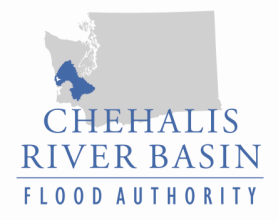 City of Napavine
City of Oakville
Town of Pe Ell
Town of Bucoda
Grays Harbor County
Lewis County
Thurston County
City of Aberdeen
City of Centralia
City of Chehalis
City of Cosmopolis
City of Montesano
July 2013
Background
2007 Flood -- $938M Basin-wide damage, $300M lost economic activity (WA)
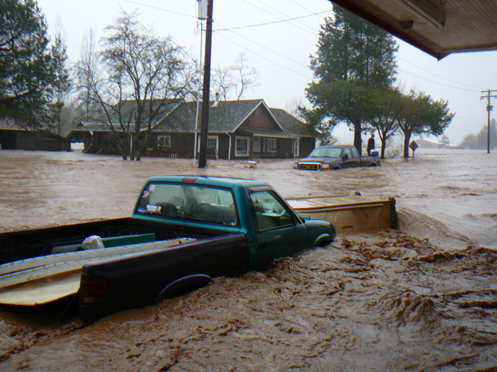 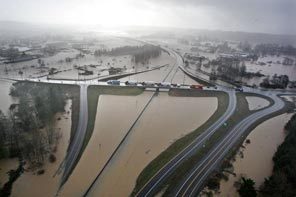 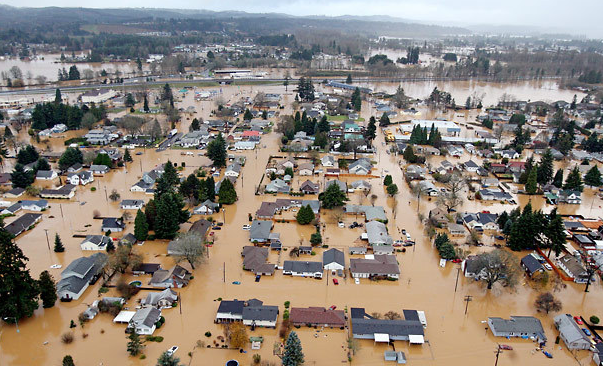 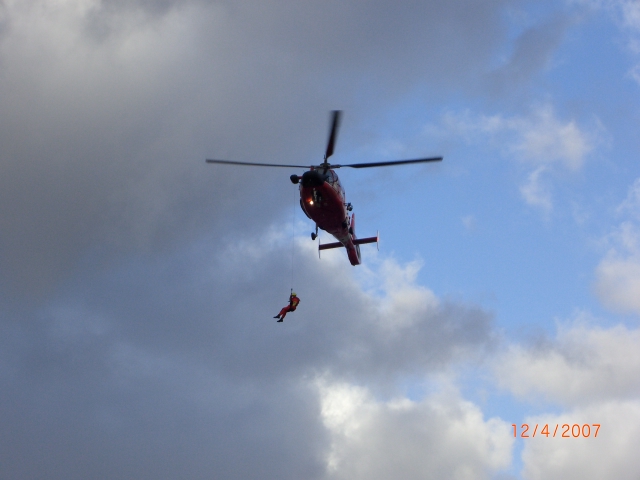 City of Centralia 
STEVE RINGMAN / SEATTLE TIMES
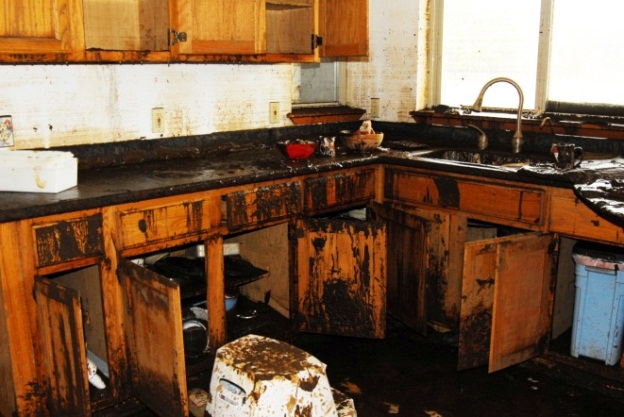 Exit 77 (I-5) in Chehalis 
STEVE RINGMAN / SEATTLE TIMES
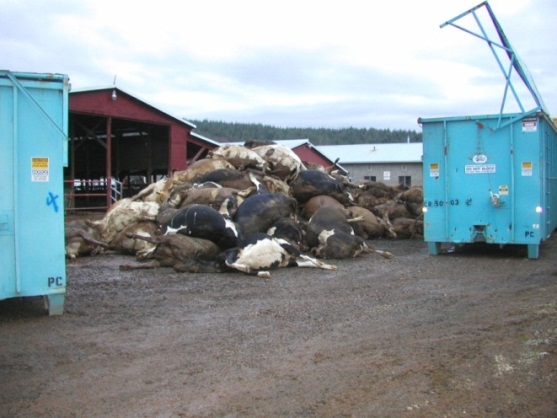 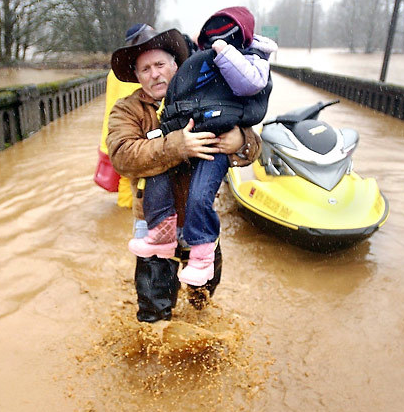 Photos Source:  LEWIS COUNTY,
DIVISION OF EMERGENCY MANAGEMENT
July 2013
Background
Ranked high flow events (1932 - 2012) . . .
I-5 closed 1990, 1996, 2007, 2009
Five largest events since 1986 -- Frequent floods are getting worse and damage is increasing . . . 
Chart -- Chehalis River Flow Rates near Grand Mound (cubic ft./sec.)
July 2013
Background
Chehalis is the second largest river basin in the state, rich in natural resources . . . 
Populations are 15-25% of historic levels
TMDL for the basin (http://www.ecy.wa.gov/programs/wq/tmdl/ChehalisRvrTMDLSummary.html)
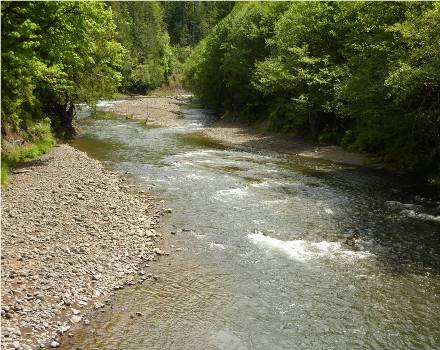 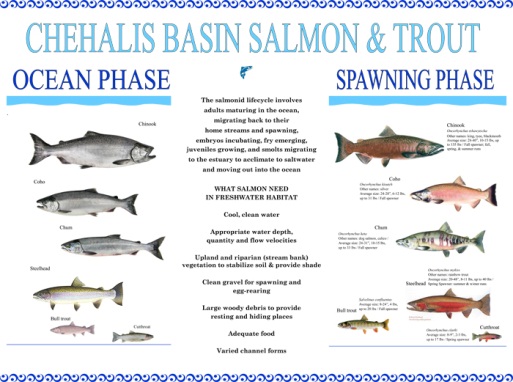 Upper Chehalis (5/31/2010) 
JAMES E. WILCOX / WILD GAME FISH CONSERVATION INTERNATIONAL
www.chehalisbasinpartnership.org
July 2013
Need -- Strategy, Action, Tools . . .
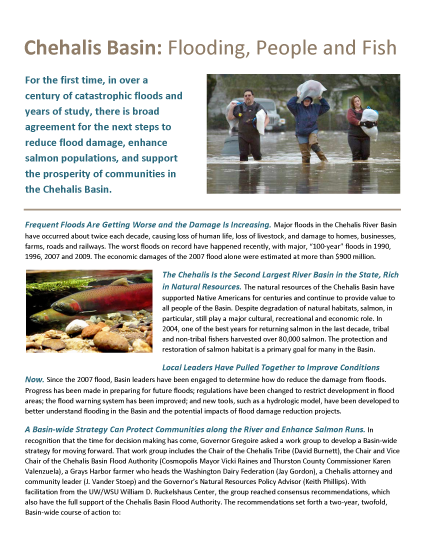 Strategy = Basin-wide Solution
Significant reduction in flood damage and enhancement of aquatic resources.
Solving one’s problems doesn’t increase another’s.
Maintain focus in five areas:
major capital projects.
localized projects.
land use management.
aquatic species and habitat enhancements.
flood warning, emergency response.
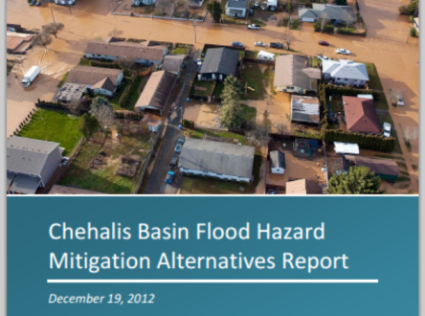 William D. Ruckelshaus Center
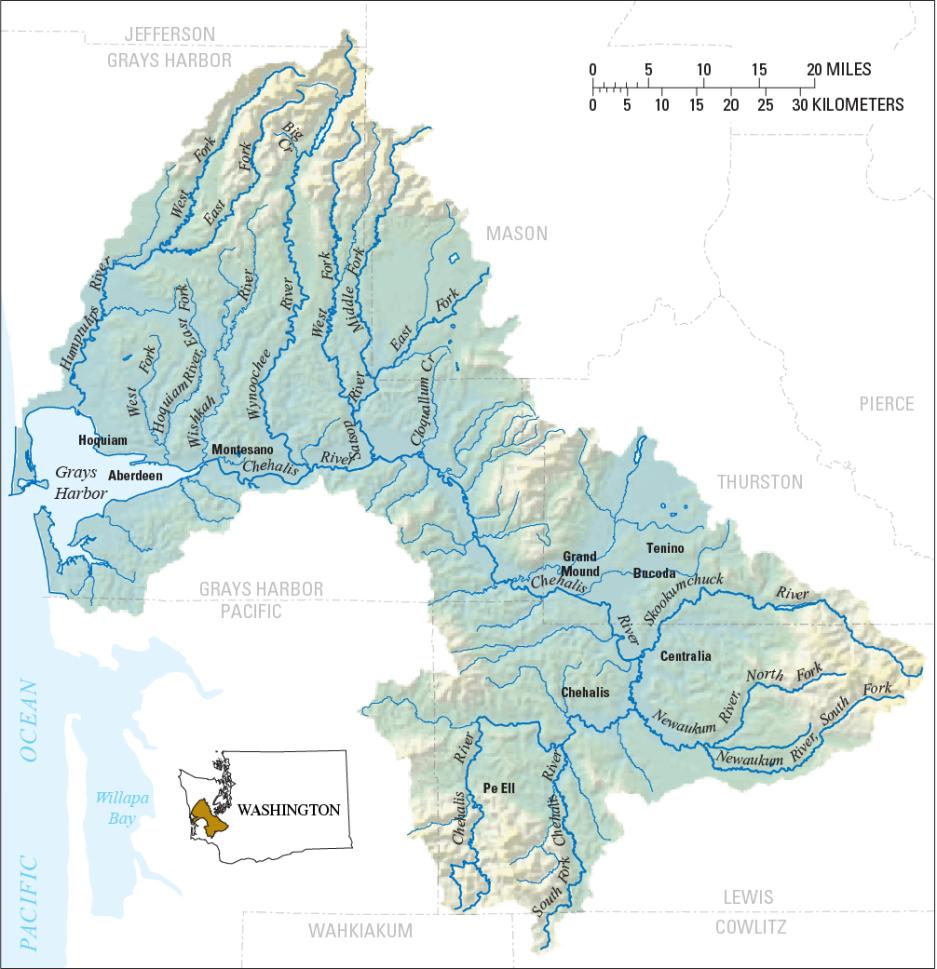 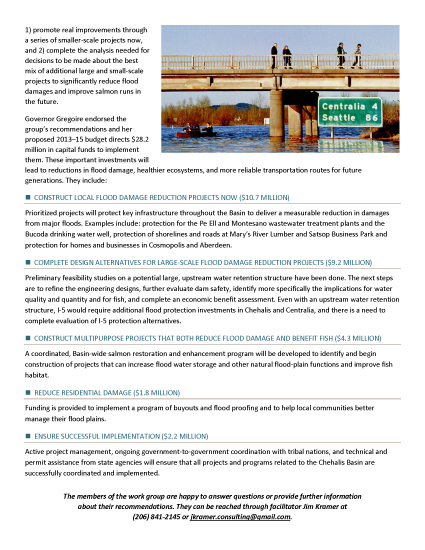 July 2013
Action – Capital Projects (2012, 2013)
2012 Capital Budget:
$5.0M – Local projects.

2013 Capital Budget:
$9.2M -- Design evaluations by 2014 for Upper Basin dam (~$5.6M) and I-5 protection (~$3.4M).
$15.1M -- Local projects and Fish and habitat enhancements.
$1.8M -- Local programs (buyouts, flood proofing, home elevations).
$2.2M – Implementation capacity, technical experts.
http://www.ezview.wa.gov/pr/site/alias__1492/34489/projects.aspx#map
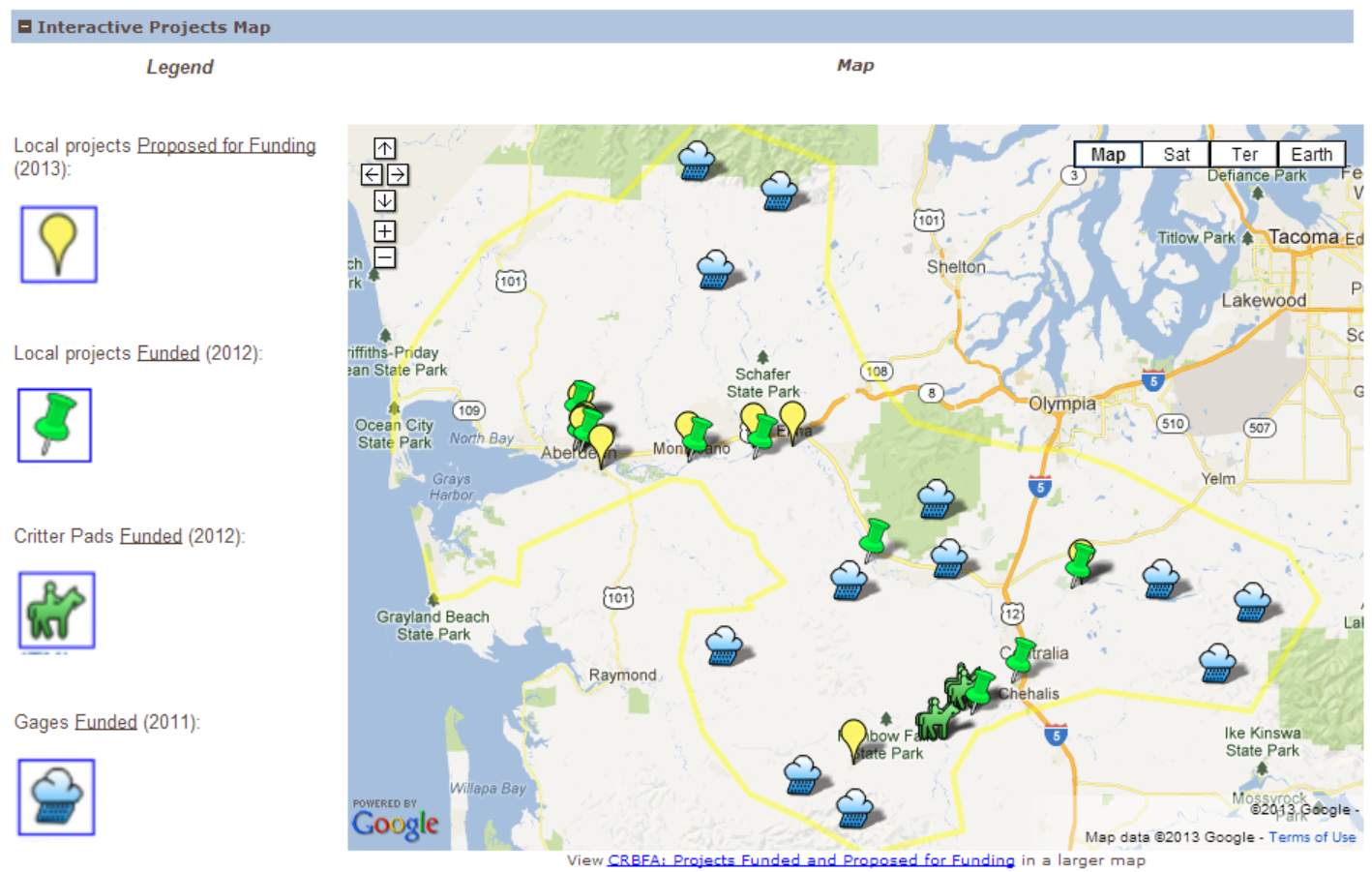 July 2013
Example Project – City of Montesano
Revetment to Protect Montesano Road, Adjacent Facilities
Mary’s River Lumber = 120 family wage jobs.
State Highway (SR 107) = At risk of damage.
Montesano STP = Risk of overtopping.
Solutions and Alternative = Balance time, cost, results.
Project website.
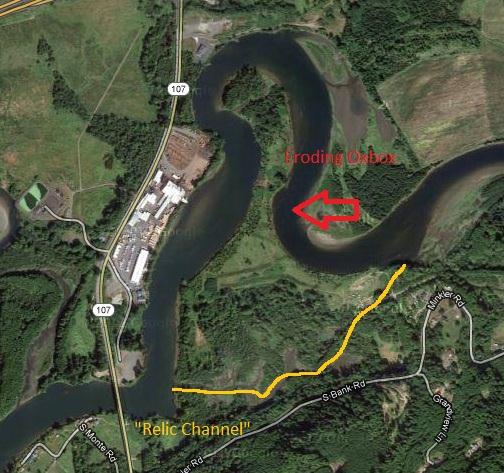 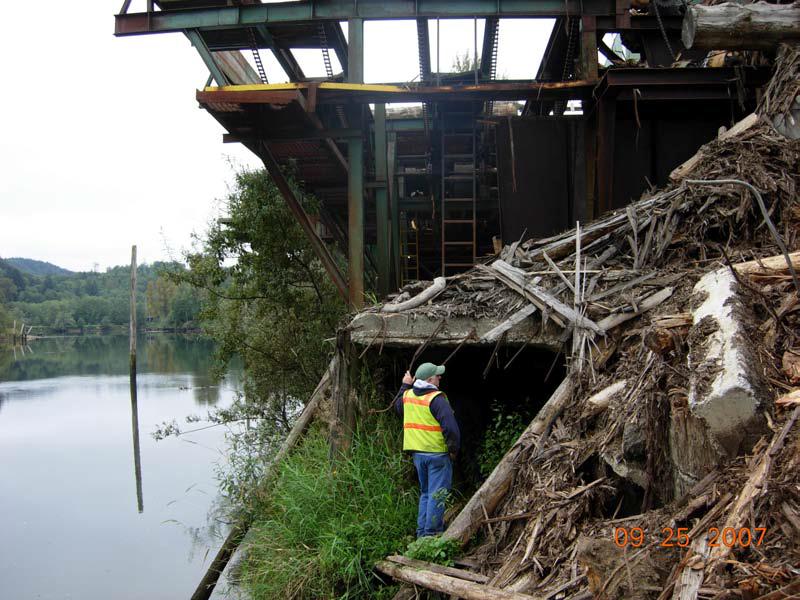 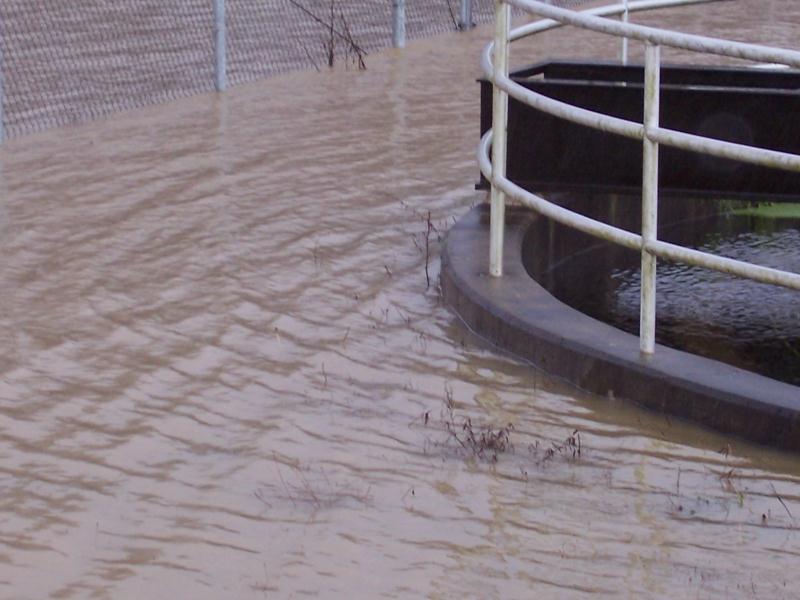 July 2013
Local Projects --
July 2013
Key Tool to Understanding How the Basin Functions – “Chehalis River Hydraulic Model”
Science-based model to inform decision-makers on hydraulic effects of potential flood relief options (at basin-wide and localized scales).
Covers mouth of Chehalis River upstream to Pe Ell (108 miles).
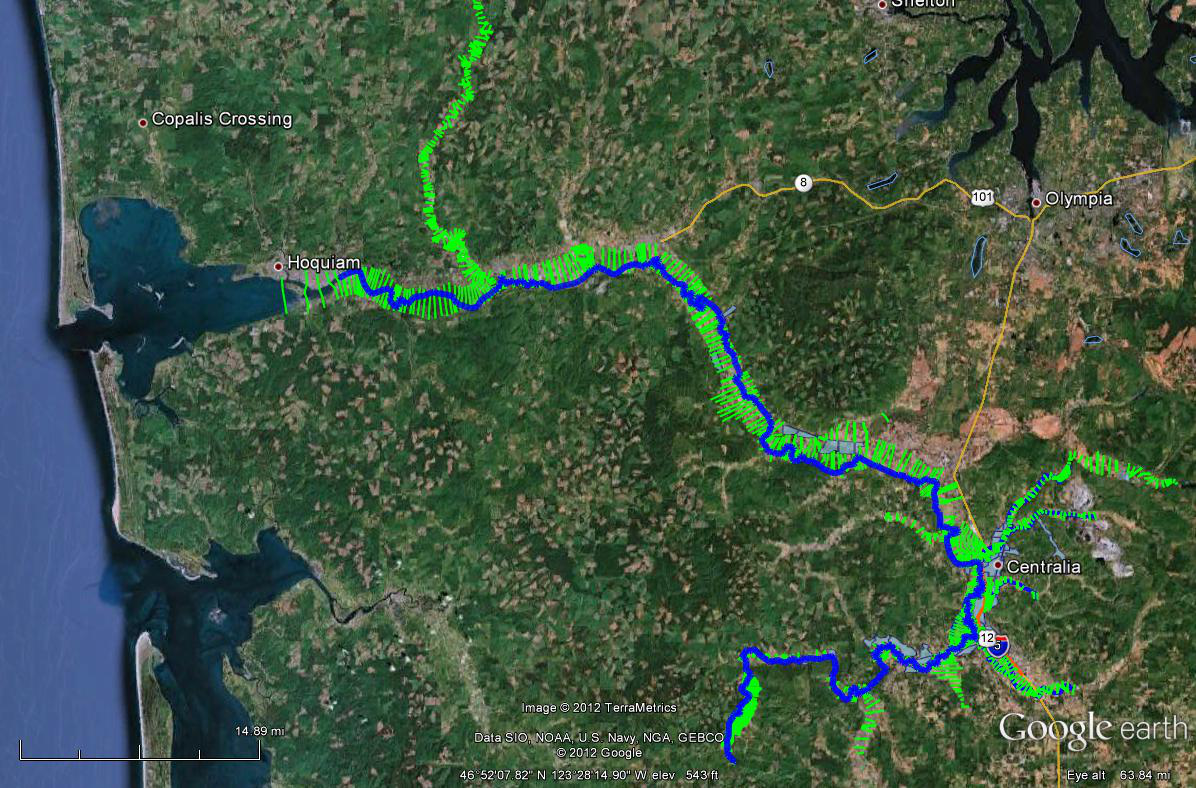 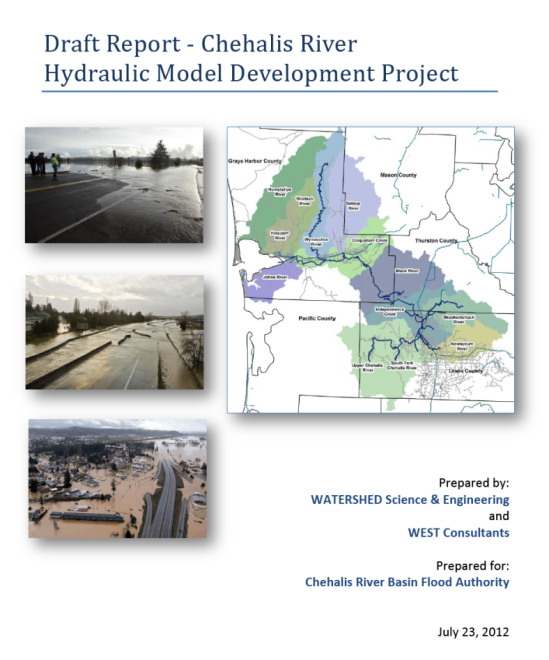 July 2013
Work Program Elements
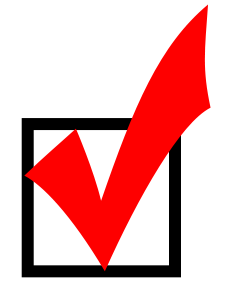 Collection of aquatic species, water quality and hydrologic data.
Model analyses of flood mitigation projects, fish, wildlife, water quality, sediment, streamflow and flooding.
Technical Committees.
Technical, Policy and Public Workshops.
Consultant/agency report -- September 1, 2014.
Recommendation -- November 2014.
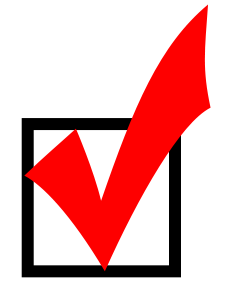 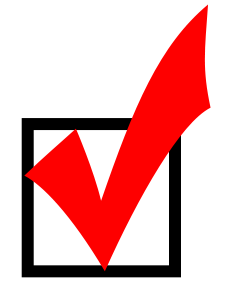 July 2013
Key Issues
Increasing the data and understanding of the Basin ecological and physical functions.
Assessing the feasibility of water retention, I-5 alternatives, suite of smaller projects.
Striving for consistency and improving floodplain management across the Basin.
Creating an aquatic species enhancement strategy and set of actions.
Developing the long term strategy, specific actions, costs and funding. 
Gaining broad support for implementation.
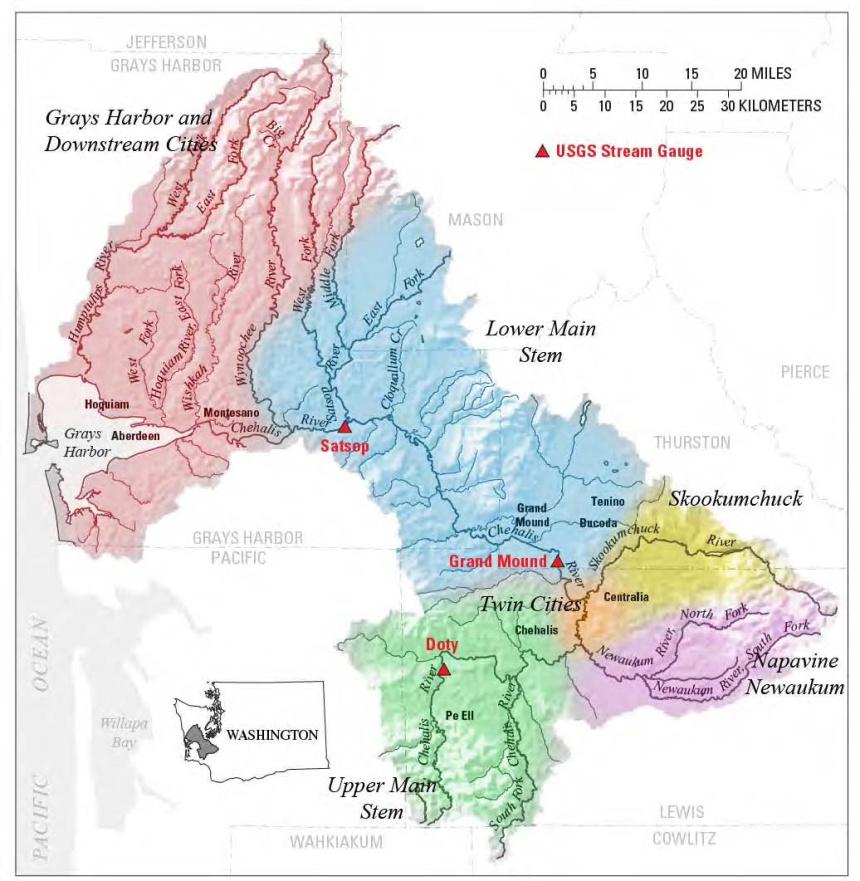 July 2013
Needs from Ecology
Partner to improve understanding of the Basin.
Participation in technical and policy work.
Help build broad support for long-term strategy to reduce flood  damage and enhance ecological functions.
Support implementation of capital projects.
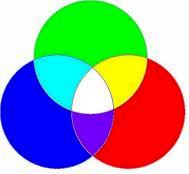 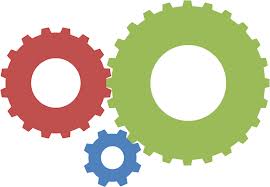 July 2013
Discussion
Questions about budget and work program.
Key issues, questions, interests.
Communication.
Strategies and ideas to stay connected.
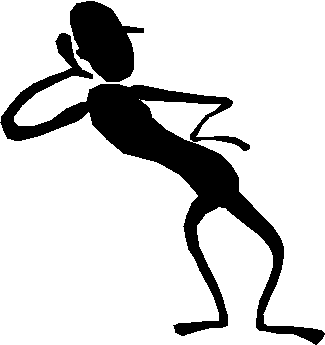 July 2013
Resources, Additional Information
www.ezview.wa.gov
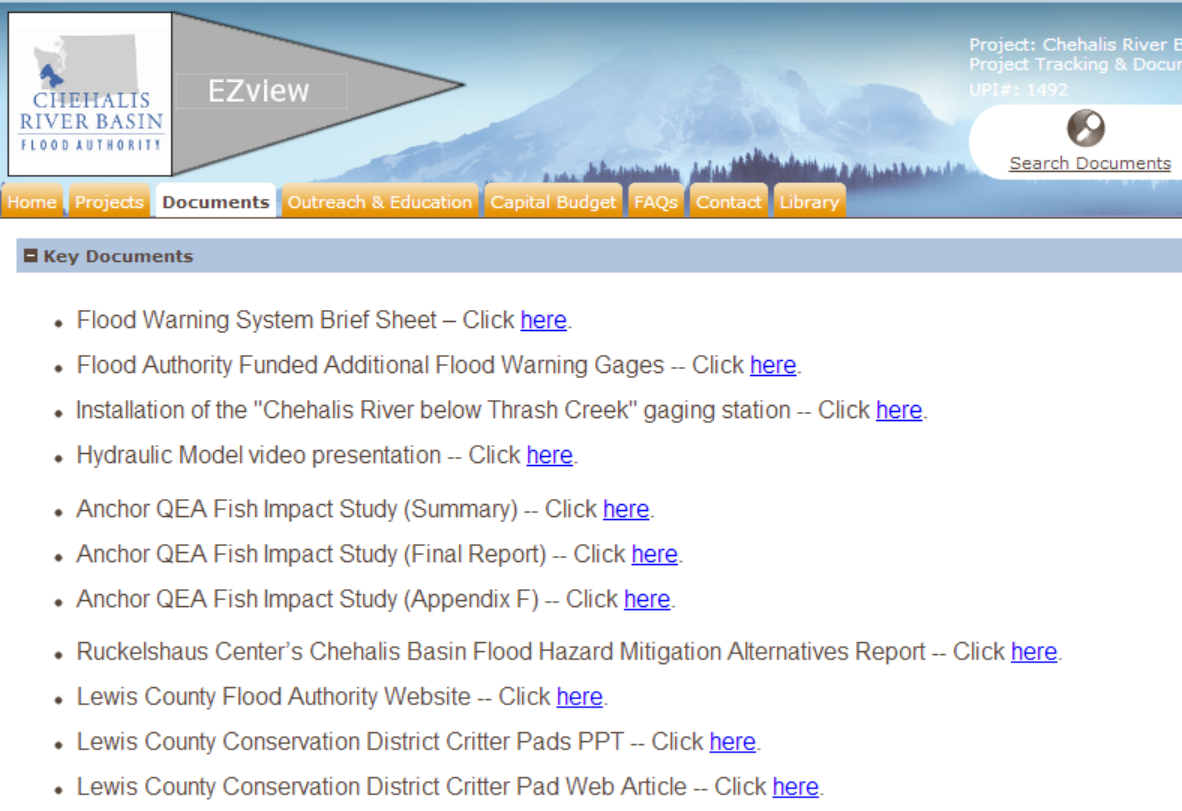 July 2013
Thank You!
Governor’s Chehalis Basin Work Group

Chehalis River Basin Flood Authority

Staff contacts . . .
Scott Boettcher, Staff
Chehalis River Basin Flood Authority
360/480-6600
scottb@sbgh-partners.com
Jim Kramer, Facilitator
Governor’s Chehalis Basin Work Group 
Chehalis River Basin Flood Authority
206/841-2145
jkramer.consulting@gmail.com
July 2013